Talking about what groups of people did
-ER verbs (taking avoir) in the perfect tense
(nous, vous, ils/elles)
SSC soft [c]/[ç] revisited
Y8 French
Term 3.2 - Week 4 - Lesson 65
Amber Dudley / Catherine Morris / Natalie Finlayson
Artwork by: Chloé Motard

Date updated: 09/07/21
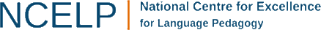 [Speaker Notes: Artwork by Chloé Motard. All additional pictures selected are available under a Creative Commons license, no attribution required.
Native teacher feedback provided by Sarah Brichory.
With thanks to Rachel Hawkes and Emma Marsden for their input on the lesson material.

Learning outcomes (lesson 1):
Consolidation of SSC soft [c]/[ç]
Introduction of –ER verbs taking avoir in the perfect tense (nous, vous, ils/elles)
Word frequency (1 is the most frequent word in French): 
8.3.2.4 (introduce) commencer [139], bibliothèque [2511], expliquer [252], emprunter [1268], quitter [507], cours [169], fois [49], tâche [887], déjà1 [58], enfin [349], toujours [103] 
8.3.1.5 (revisit) décrire [1176], traduire [1125], communauté [558], culture [913], expérience [679], information [317], produit [373], programme [340], tout1, tous1 [24]
8.2.2.2 (revisit) finir [583], nourrir [1261], chat [3138], dimanche [1235], heure [99], jeudi [1112], lundi [1091], mardi [1044], mercredi [1168], minute [375], vendredi [1086] 
Source: Londsale, D., & Le Bras, Y.  (2009). A Frequency Dictionary of French: Core vocabulary for learners London: Routledge.

The frequency rankings for words that occur in this PowerPoint which have been previously introduced in NCELP resources are given in the NCELP SOW and in the resources that first introduced and formally re-visited those words. 
For any other words that occur incidentally in this PowerPoint, frequency rankings will be provided in the notes field wherever possible.]
ç/c
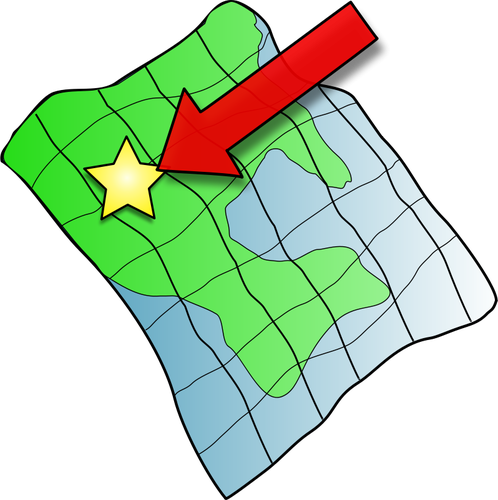 ici
[Speaker Notes: Timing: 1 minute (2 SSC slides).

Aim: To consolidate SSC [ç/c]

Procedure:1. Present the letter(s) and say the [ç/c] sound first, on its own. Students repeat it with you.2. Bring up the word ”ici” on its own, say it, students repeat it, so that they have the opportunity to focus all of their attention on the connection between the written word and its sound.
3. A possible gesture for this would be to point to the spot on which one is standing / indicate the room in which the lesson is taking place with a sweeping motion of one’s index finger.4. Roll back the animations and work through 1-3 again, but this time, dropping your voice completely to listen carefully to the students saying the [ç/c] sound, pronouncing ”ici” and, if using, doing the gesture.

Word frequency (1 is the most frequent word in French): 
ici [167].Source: Londsale, D., & Le Bras, Y. (2009). A Frequency Dictionary of French: Core vocabulary for learners London: Routledge.]
ç/c
garçon
français
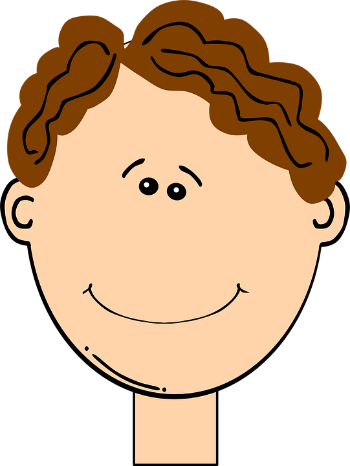 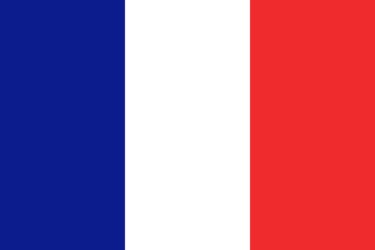 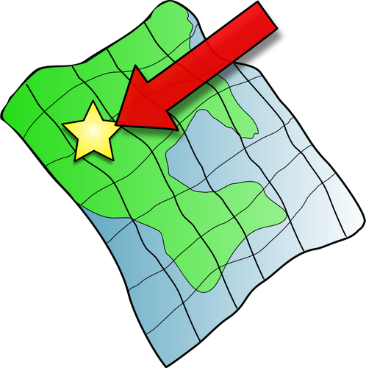 ici
cinq
cinéma
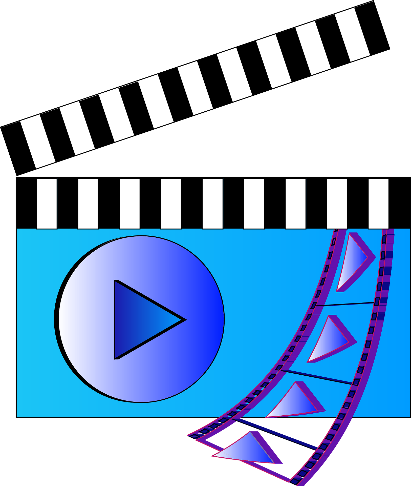 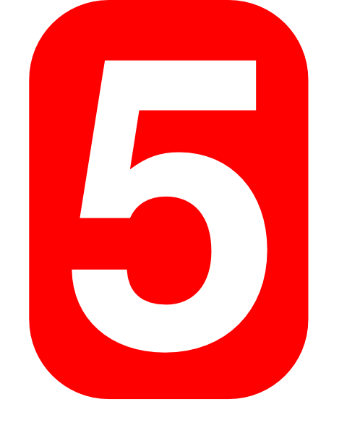 décider
[to decide]
[Speaker Notes: Aim: To consolidate SSC [ç/c]

Procedure:
1. Introduce and elicit the pronunciation of the individual SSC [ç/c] and then the source word again ‘ici’ (with gesture, if using).2. Then present and elicit the pronunciation of the five cluster words.
The cluster words have been chosen for their high-frequency, from a range of word classes, with the SSC (where possible) positioned within a variety of syllables within the words (e.g. initial, 2nd, final etc.). Additionally, we have tried to use words that build cumulatively on previously taught SSCs (see the Phonics Teaching Sequence document) and do not include new SSCs. Where new SSCs are used, they are often consonants which have a similar symbol-sound correspondence in English.
Word frequency (1 is the most frequent word in French): français [251]; garçon [1599]; cinéma [1623]; décider [165]; cinq [288]; ici [167].Source: Londsale, D., & Le Bras, Y. (2009). A Frequency Dictionary of French: Core vocabulary for learners London: Routledge.]
phonétique
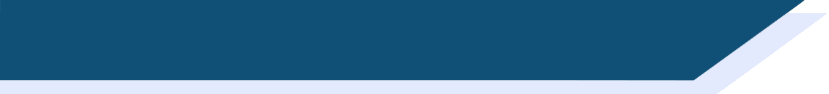 Hard and soft [c]
Hard and soft [c]
Remember!
In French, the letter c is naturally soft (sounds like s) before e or i:
le cinéma		c’est
However, the letter c is hard (sounds like k) before a, o or u:
calme		content		cuisine
We sometimes soften the c before a, o or u with a cedilla (ç):
le français		le garçon		le reçu (receipt)
[Speaker Notes: Timing: 2 minutes

Aim: To revise spelling rules governing the pronunciation of the letter ‘c’ before vowels and use of a cedilla..

Procedure:
1. Bring up the rules governing each category on clicks.
2. Teacher reads the words in each category out loud. Students repeat.]
Some verbs must add a cedilla (ç) before the –ons ending in the nous form so that the sound is soft, like in the infinitive.
parler / écrire
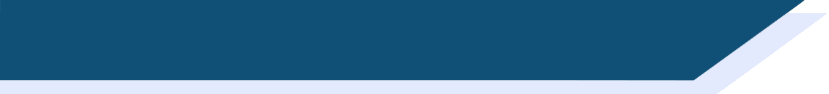 Hard and soft [c]
Doit-on utiliser une cédille ? Lis, écoute et écris les mots.
commencer |  nous commençons
prononcer | vous prononcez
5
1
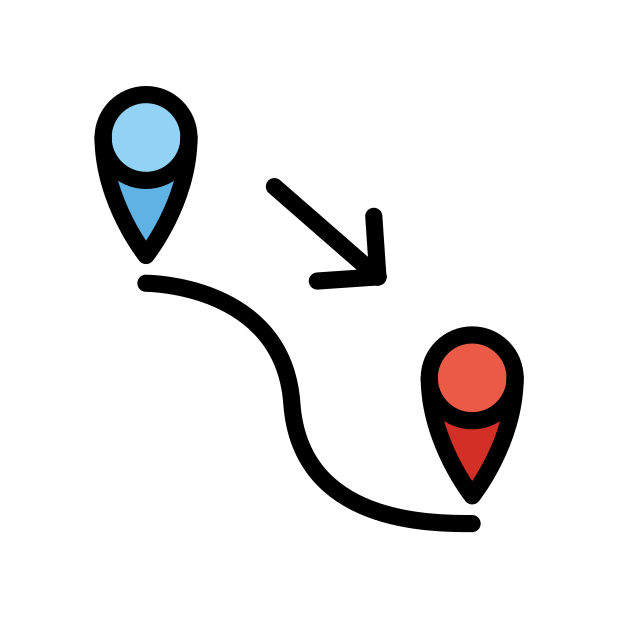 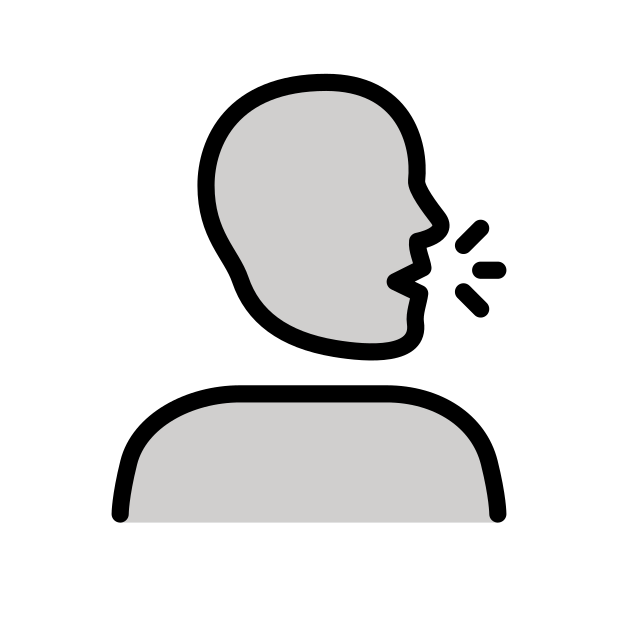 b
a
b
a
to start, starting | we start, we are starting
to pronounce| you [pl/forma] pronounce
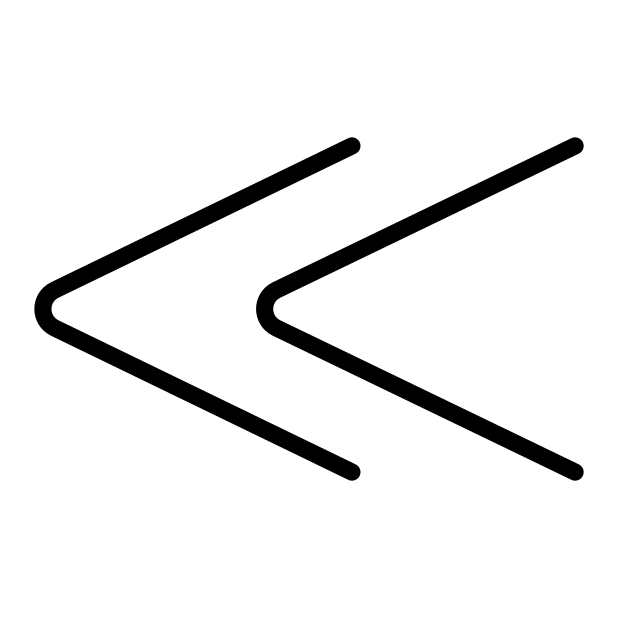 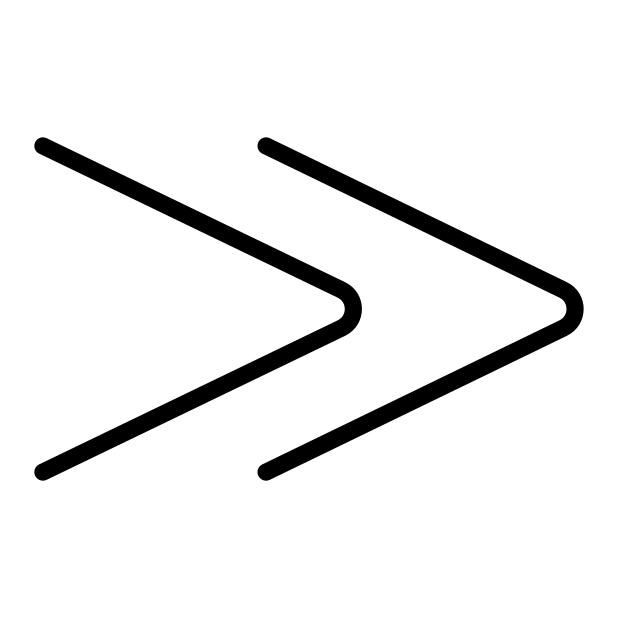 reculer | vous reculez
décaler | ils décalent
2
6
b
a
a
b
to move back| you[pl/formall] move back
to postpone| they postpone
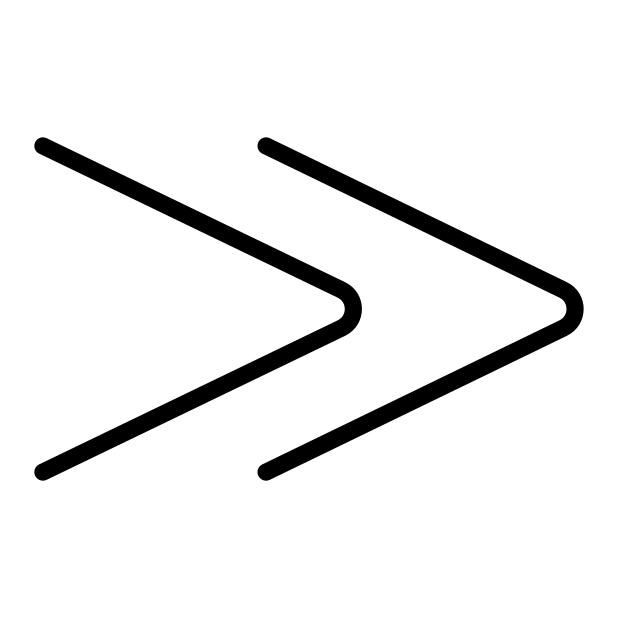 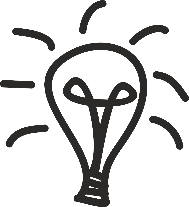 remplacer | nous remplaçons
renoncer | vous renoncez
avancer | nous avançons
7
8
3
a
b
b
a
to move forward| we move forward
to replace| we replace
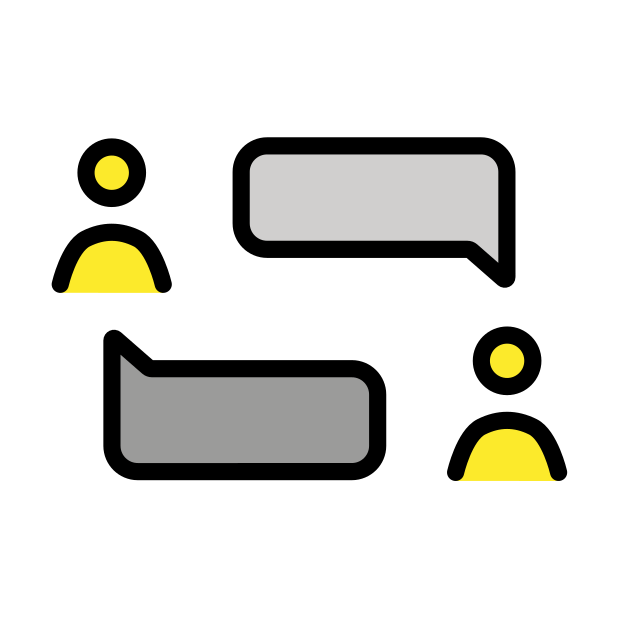 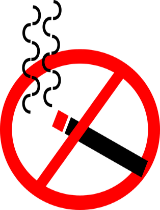 raconter | elles racontent
b
a
a
4
b
to give up| you [pl/formal] give up
to tell| they tell
[Speaker Notes: Timing: 4minutes

Aim: Oral recognition and transcription of hard [c] and soft [c]/[ç]. This slide also primes students for the spelling change in the 1st person plural form of commencer, which is introduced in this week’s vocabulary set.

Procedure:
1. Tell students that the letters a) and b) hide a cedilla in some cases, and nothing in others.
2. Click on the number buttons to play the audio. 
3. Students listen to the pairs of verbs and decide whether the SSCs above a) and b) are hard or soft. With lower levels, you may wish to check that students have this part correct before moving on to 4).
4. Remind students of the spelling rules governing the spelling of soft [c]/[ç]. Students complete the spelling of each word accordingly (either by adding a cedilla, or not).
5. Click to reveal the answers. 
6. Click again to reveal translations of the words.
7. Click to reveal the explanation about the spelling change before a 1st person plural ending. NB: This is not a grammar point that students are expected to produce at this stage and will not feature in any NCELP tests. It is showcased here for awareness and passive understanding only.

Transcript:
commencer	nous commençons
reculer		vous reculez
avancer 		nous avançons
raconter                    	elles racontent
prononcer	  	vous prononcez
décaler 		ils décalent
remplacer               	nous remplaçons
renoncer		vous renoncez
Word frequency of unknown words used(1 is the most frequent word in French): commencer [139], reculer [1922], avancer [449], raconter [890], prononcer [706], décaler [>5000], remplacer [448], renoncer [1363]
Source: Londsale, D., & Le Bras, Y.  (2009). A Frequency Dictionary of French: Core vocabulary for learners London: Routledge.]
lire
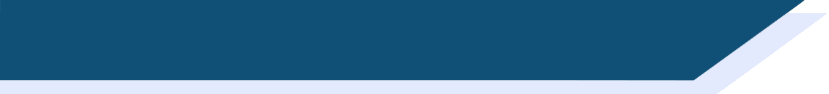 Vocabulaire
to borrow, borrowing
library
lesson, class
finally, at last
emprunter
quitter
déjà
la fois
toujours
le cours
la bibliothèque
la tâche
enfin
commencer
expliquer
to leave, leaving (somewhere)
task, chore
always
to start, to begin
time
already
to explain, explaining
[Speaker Notes: Timing: 3 minutes

Aim: Written recognition of this week’s new vocabulary.

Procedure:
1. Click to reveal the French words.
2. Elicit the English for each.
3. Click to reveal the answers.]
vocabulaire
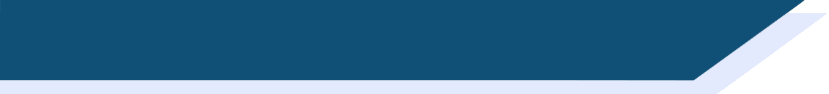 Saying ‘leave’: partir and quitter
The verbs partir and quitter both mean ‘to leave’ in English. 

Quitter is followed by a direct object describing somewhere:

Nous quittons la maison.		      We are leaving the house. 

Partir is used when there is no direct object or when it is separated from the direct object by a preposition:

Nous partons.			       We are leaving. 
Nous partons dans deux minutes.   We are leaving in two minutes.
Nous partons pour Paris.		       We are leaving for Paris.
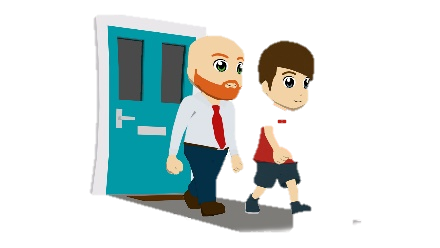 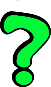 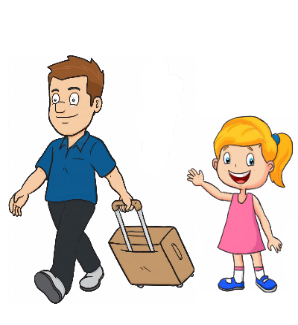 [Speaker Notes: Timing: 3 minutes

Aim: To highlight the syntactic differences between partir and quitter. 

Procedure:
1. Click to animate the explanation. 
2. Teacher to stress that quitter tells us where the person has come from. Partir does not give us this information.]
lire
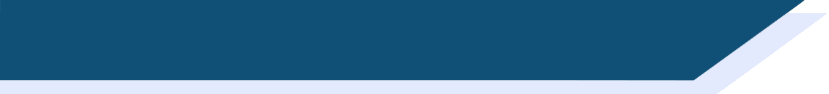 En vacances !
Bilal et Amandine prennent des vacances ! Lis les phrases et choisis le bon verbe.
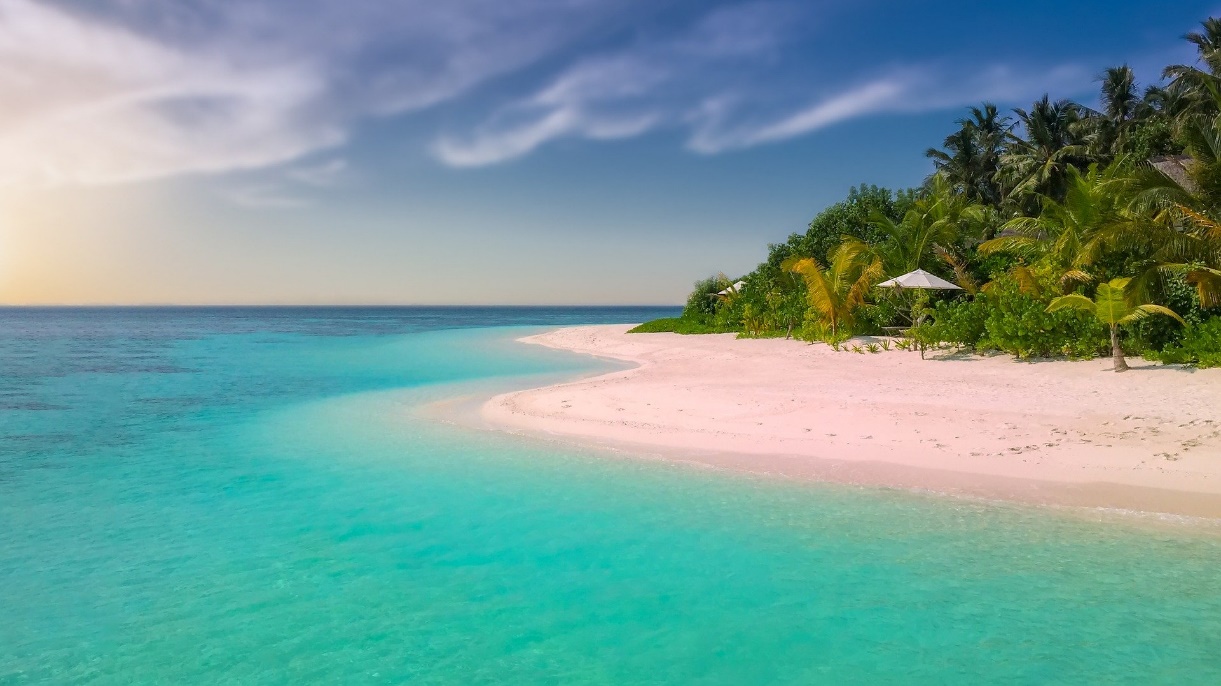 Je quitte / pars à huit heures. 
Abdel quitte / part l’aéroport. 
Nous quittons / partons Paris. 
Léa quitte / part demain.
Je quitte / pars la maison. 
Nous quittons / partons pour Paris. 
Ammar et Aïcha quittent / partent en vacances. 
Léa et Aurélie quittent / partent la France.
[Speaker Notes: Timing: 5 minutes

Aim: Written recognition of direct objects and connecting the presence or absence of these with use of partir or quitter.
Procedure: 
1. Students read the sentences and choose partir or quitter based on the syntactic context. 
2. Click to reveal answers.
3. Oral translations of sentences.

Word frequency of cognates used (1 is the most frequent word in French): verbe [>5000]
Source: Londsale, D., & Le Bras, Y.  (2009). A Frequency Dictionary of French: Core vocabulary for learners London: Routledge.]
commencer
[to start | starting]
commence
The c in the stem changes to ç in the nous form.
[starts | is starting]
commençons
[start | are starting]
[Speaker Notes: Timing: 4 minutes for sequence of eight slides

Aim: to introduce the verb commencer more explicitly. Both long form (infinitive) and short form (3rd person singular) are introduced in order to familiarise students with various forms of the same verb. 

Procedure:
 Bring up the word commencer on its own, say it, students repeat it, and remind them of the phonics. 
 Try to elicit the meaning from the students. Students have had explicit teaching that the present tense in French communicates two different present tense meanings in English. This reinforces that learning. Emphasise the two meanings for the short form, reminding students that French only has one form and does not have a direct equivalent of the grammar for ‘is + ing’, the continuous form (as covered in previous weeks).
 Bring up the picture, and, if using gestures, a possible gesture would be to start doing an action. 
 Then bring up the English translations.  Emphasise the two meanings for the infinitive.
 Bring up the first short form commence, say it, students repeat it.
 Bring up the second short form commençons, say it, students repeat it. Draw attention to SSC [c]/[ç], open [o], [en], [on] and SFC. 
 Try to elicit the meaning from the students. Emphasise the two meanings for the short forms.  
 Bring up the info bubble to introduce the stem-change. NB: This is not a grammar point that students are expected to produce at this stage and will not feature in any NCELP tests. It is showcased here for awareness and passive understanding only.

Transcript:
commencer
commence
commençons]
commencer
[to start | starting]
commence
[starts | is starting]
commençons
[start | are starting]
[Speaker Notes: Cycle through the long and short forms again.

Transcript:
commencer
commence
commençons]
commence
[starts | is starting]
Elle commence la tâche.
[She starts | is starting the task.]
[Speaker Notes: Introduce the first short form in a sentence. 

Transcript: 
commence
Elle commence la tâche.]
commençons
[start | are starting]
Nous commençons le cours.
[We start | are starting the lesson.]
[Speaker Notes: Introduce the second short form in a sentence. 

Transcript: 
commençons
Nous commençons le cours.]
commencer
[to start | starting]
Il doit commencer demain.
[He has to start tomorrow.]
[Speaker Notes: Introduce the long form in a sentence. 

Transcript: 
commencer
Il doit commencer demain.]
commence
[starts | is starting]
Elle commence la tâche.
[She starts | is starting the task.]
[Speaker Notes: Cycle through the first short form in context again.

Transcript: 
commence
Elle commence la tâche.]
commençons
[start | are starting]
Nous commençons le cours.
[We start | are starting the lesson.]
[Speaker Notes: Cycle through the second short form in context again.

Transcript: 
commençons
Nous commençons le cours.]
commencer
[to start | starting]
Il doit commencer demain.
[He has to start tomorrow.]
[Speaker Notes: Cycle through the long form in context again.

Transcript: 
commencer
Il doit commencer demain.]
grammaire
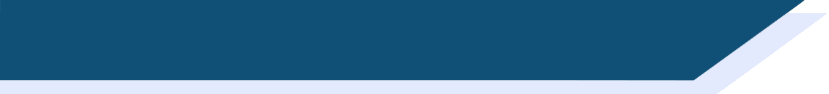 Le passé composé
Remember: the singular forms of -ER verbs in the perfect tense are as follows:
	Present		
	je commence		
	(I start, am starting)				
	tu commences	
	(you start, are starting)			
	il/elle commence
	(he/she starts, is starting)
Perfect (past)
→	j’ai commencé
	(I started)
→ 	tu as commencé
	(you started)
→	il/elle a commencé
	(he/she started)
present tense of avoir + past participle
__
__
__
__
__
__
[Speaker Notes: Timing: 2 minutes

Aim: To recap the singular forms of –ER verbs in the perfect tense .

Procedure:
1. Click to animate the explanation.]
grammaire
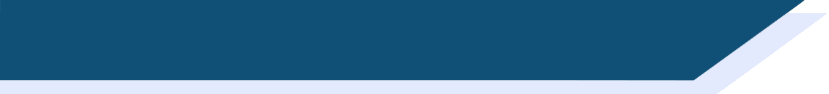 Le passé composé
present tense of avoir + past participle
What do you think the nous/vous/ils/elles forms look like?
	Present			
	nous commençons 		 
	(we start, are starting)			
	vous commencez	
	(you start, are starting)			
	ils/elles commencent	
	(they start, are starting)
Attention! Commencez and commencé sound the same. The presence of ‘avoir’ tells us if the vous form is in the present or the past.
Perfect (past)
→	nous avons commencé 
	(we started)
→ 	vous avez commencé
	(you started)
→	ils/elles ont commencé
	(they started)
______
__
__
_____
___
__
[Speaker Notes: Timing: 2 minutes

Aim: To introduce the plural forms of –ER verbs in the perfect tense .

Procedure:
1. Click to animate the explanation.
2. Ask students to predict the plural forms of the perfect tense look like before revealing the answer. 
3. Highlight that commencez and commencé sound the same, and that the auxiliary verb gives information about tense in the spoken vous form.]
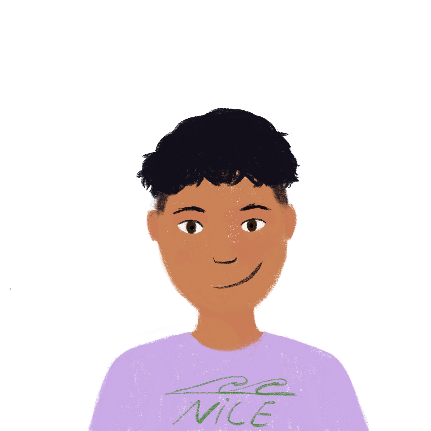 écouter
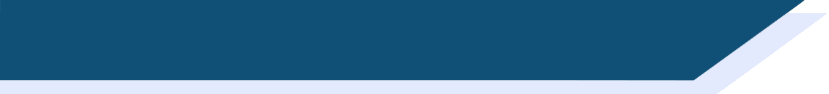 Le nouveau livre
Le professeur d’Amir parle à sa classe. Que dit-il ?
1
R
2
R
3
R
4
R
5
R
6
R
7
R
8
R
[Speaker Notes: Timing: 8 minutes

Aim: Aural recognition of second-person plural forms of regular –ER verbs in the present and perfect tenses. NB: The vous form is used because the present tense form and past participle sound the same, forcing students to notice the presence or absence of the auxiliary verb.

Procedure
1. Click on the number to listen to the audio with the time phrase obscured.
2. Students listen to each sentence and choose the correct adverb based on the verb form.
3. Click the R button to listen to the audio of the full sentence. 
4. Click to reveal the answers. 
5. Optional extension: ask students to translate the sentences that they have just heard. 
6. Click to reveal suggested translations. 

Transcript:
1. Vous avez commencé un nouveau livre [hier]. 
2. Vous étudiez ce livre [maintenant].
3. Vous avez parlé du texte [lundi dernier] ? 
4. Vous avez expliqué l’histoire à un partenaire [mardi dernier].
5. Vous empruntez les livres du collège [en ce moment]? 
6. [Normalement], vous partagez les livres avec une autre classe.
7. Vous avez regardé le film [samedi dernier].
8. Vous aidez les amis d’Océane [maintenant]. 

Word frequency of cognates used (1 is the most frequent word in French): entier [455]
Source: Londsale, D., & Le Bras, Y.  (2009). A Frequency Dictionary of French: Core vocabulary for learners London: Routledge.]
la bande dessinée (BD) = comic
le francophone = a French speaker
lire
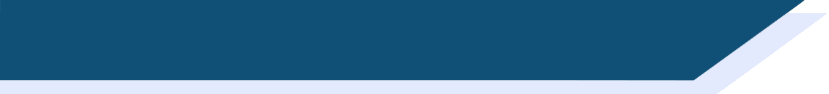 Astérix et Obélix (1/3)
Amir parle de la bande dessinée, Astérix. Choisis le bon sujet.
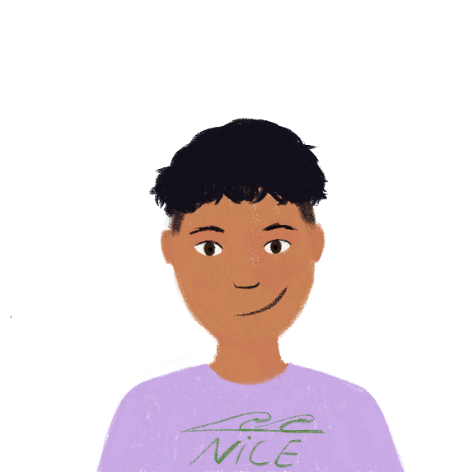 Nous			     avons trouvé une copie de la bande dessinée* franco-belge « Astérix » hier. Une bande dessinée, c’est une histoire avec beaucoup des images et peu de texte. Plusieurs francophones  ont partagé les aventures d’Astérix et Obélix. Il y a un parc d’attraction, le Parc Astérix, à Paris. 
Nous	                              avons visité le Parc l’année dernière.
Nous / mes parents
Nous / plusieurs francophones
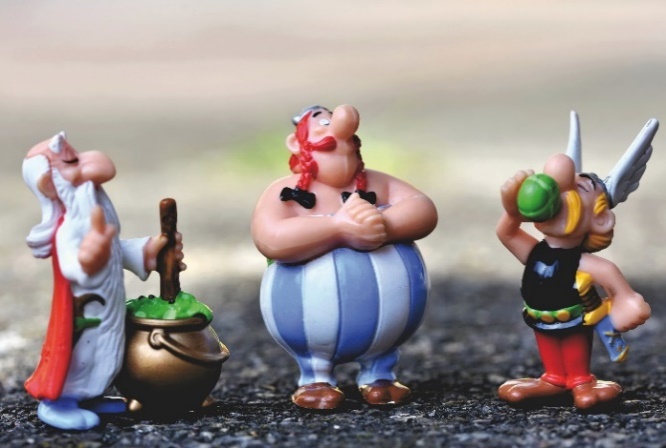 Nous / mes amis
[Speaker Notes: Timing: 8 minutes. This is slide 1/3.

Aim: Written recognition of the plural forms of –ER verbs in the perfect tense; written comprehension of a longer text. 

Procedure: 
1. Students read the text and choose the appropriate subject based on the short form of avoir they see. The text is continued on slide 2/3.
2. Click to reveal the answers. 
3. On slide 3/3, students re-read the text and choose whether the sentences in English are true or false. 
4. Click to reveal the answers. 

Word frequency of unknown words used (1 is the most frequent word in French): bande [977], dessiné [2624], francophone [3118]
Source: Londsale, D., & Le Bras, Y.  (2009). A Frequency Dictionary of French: Core vocabulary for learners London: Routledge.

Word frequency of cognates used (1 is the most frequent word in French): copie [2133], type [440], magazine [2033], comique [4709], image [659], aventure [2090], attraction [>5000], série [836], agence [1481], presse [986], sujet [353]
Source: Londsale, D., & Le Bras, Y.  (2009). A Frequency Dictionary of French: Core vocabulary for learners London: Routledge.]
lire
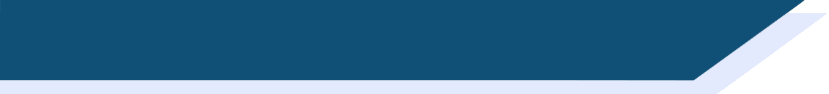 Astérix et Obélix (2/3)
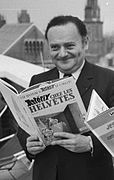 Amir parle de la bande dessinée, Astérix. Choisis le bon sujet.
Les auteurs                    ont commencé la série de bande dessinée en 1959. Ils              ont créé le monde d’Astérix et Obélix en quatre heures ! Est-ce que vous 		         avez regardé des films avec Astérix et Obélix ? Ou est-ce que  vous 		                avez préféré les bandes dessinées ?
L’auteur / Les auteurs
René Goscinny
Il / Ils
vous / les auteurs
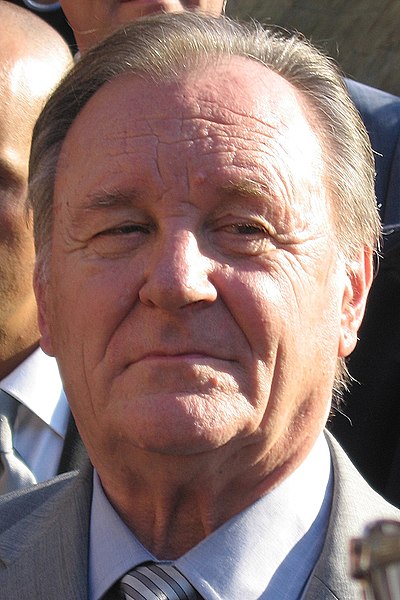 vous / les auteurs
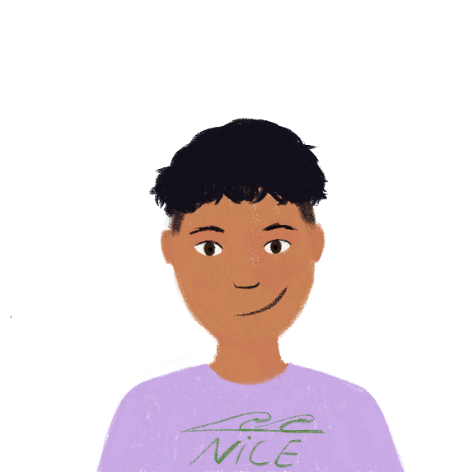 Albert Uderzo
[Speaker Notes: This is slide 2/3.

On revealing the first answer on this slide, pictures of René Goscinny and Albert Uderzo appear. Explain that these are the creators of the Asterix comics.

Picture sources:
https://commons.wikimedia.org/wiki/File:Albert_Uderzo.jpg
https://commons.wikimedia.org/w/index.php?search=Goscinny+et+Uderzo+&title=Special:MediaSearch&go=Go&type=image]
la bande dessinée (BD) = comic
le francophone = a French speaker
lire
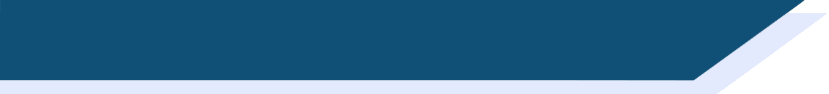 Astérix et Obélix (3/3)
Lis chaque phrases anglaise. 
C’est vrai ou faux?
Nous avons trouvé une copie de la bande dessinée* franco-belge « Astérix » hier. Une bande dessinée, c’est une histoire avec beaucoup des images et peu de texte. Tous les francophones ont partagé les aventures d’Astérix et Obélix. Il y a un parc d’attraction, le Parc Astérix, à Paris. Nous avons visité le Parc l’année dernière. Les auteurs ont commencé la série de bande dessinée en 1959. Ils              ont créé le monde d’Astérix et Obélix en quatre heures ! Est-ce que vous avez regardé des films avec Astérix et Obélix ? Ou est-ce que vous avez préféré les bandes dessinées ?
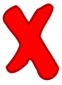 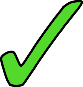 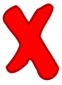 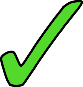 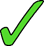 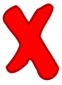 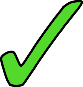 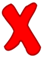 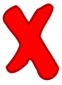 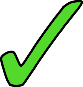 [Speaker Notes: This is slide 3/3.]
parler / écrire
*le conte de fees = fairy tale
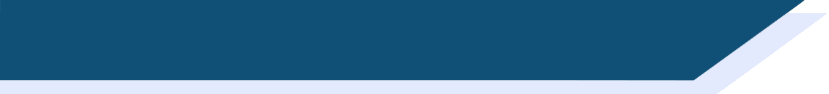 Un conte de fées*
Tes partenaires ont visité une vieille femme dans la forêt.
Use the role play card to ask them questions about their visit in the past tense. 
Make notes (in the third person) on what you hear.
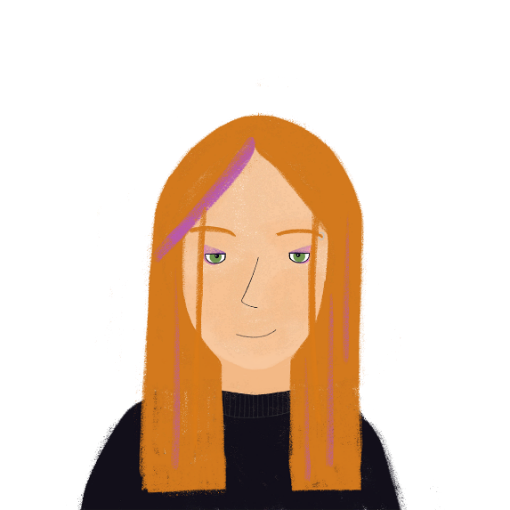 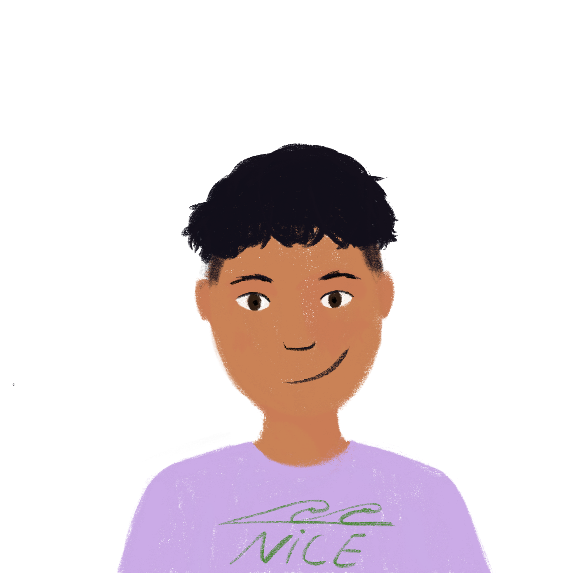 Vous avez frappé à quoi ?
Nous avons frappé à la porte.
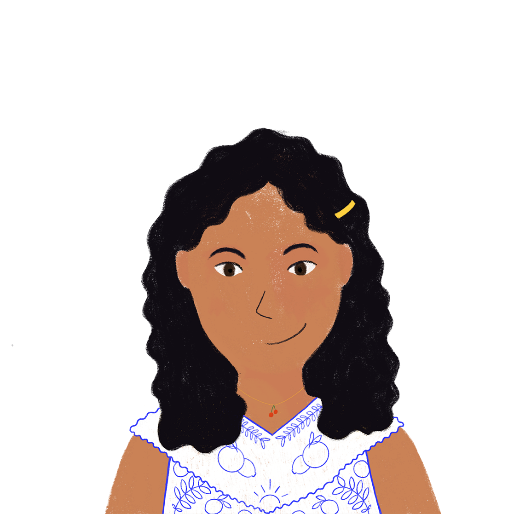 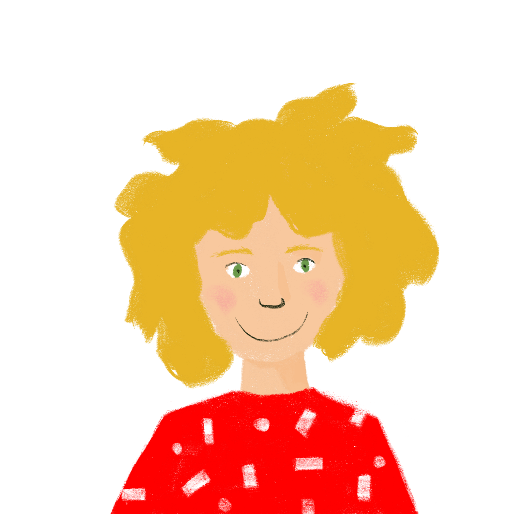 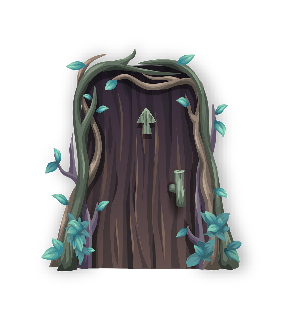 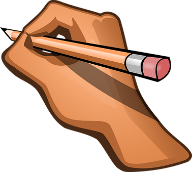 Ils/elles ont frappé à la porte.
[Speaker Notes: Timing: 8 minutes

Aim: Oral and written production of the plural forms of –ER verbs in the perfect tense. 

Procedure:
1. Print and distribute the cue cards on slides 24-25. Tell students they are going to work in pairs with another pair to co-create two fantasy stories. 
2. Use this slide to model the task. Students take it in turns to ask and answer questions on behalf of their pair. Pair A begins by asking the question indicated on their role card in the perfect tense, using the vous form. At this stage, students to use intonation or est-ce que questions (inversion questions in the perfect tense will be introduced in lesson 2). 
3. Pair B responds in the perfect tense using the nous form, following the prompt on their card.
4. Pair A make notes on what they hear in the ils/elles form.
5. After four turns, one member of pair A reads the full story aloud (4 sentences in the 3rd person plural). See slide 26 for the solution.
6. Pairs swap roles.

Word frequency of cognates used (1 is the most frequent word in French): interview [3186]
Source: Londsale, D., & Le Bras, Y.  (2009). A Frequency Dictionary of French: Core vocabulary for learners London: Routledge.]
parler / écrire
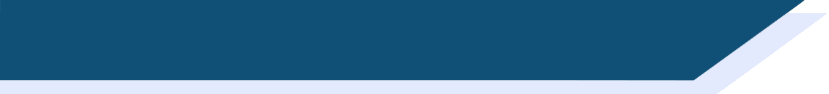 Un conte de fées (A)
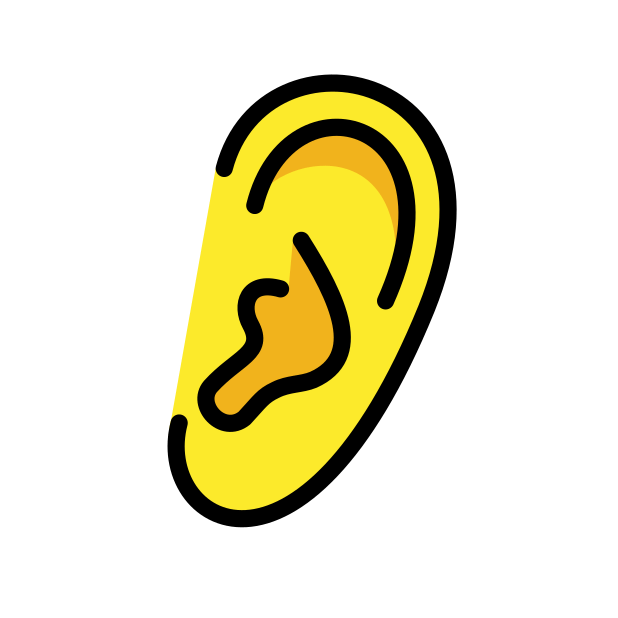 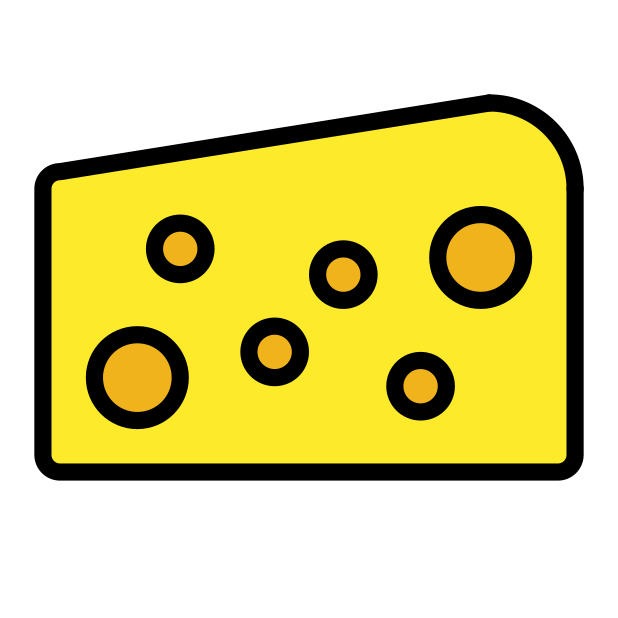 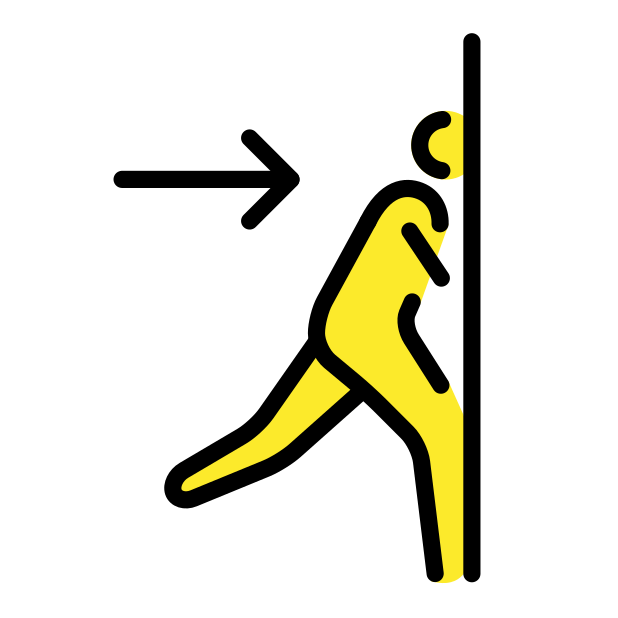 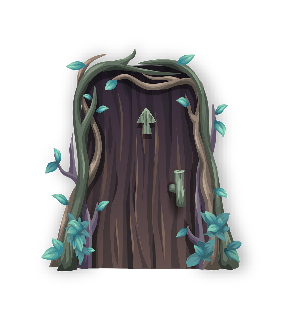 [Speaker Notes: Role play card for group A.]
parler / écrire
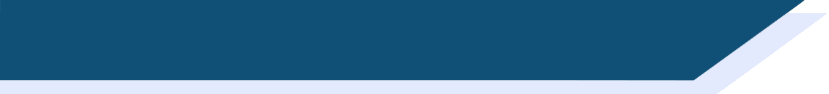 Un conte de fées (B)
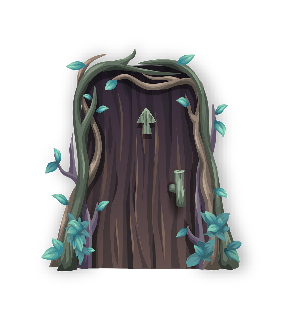 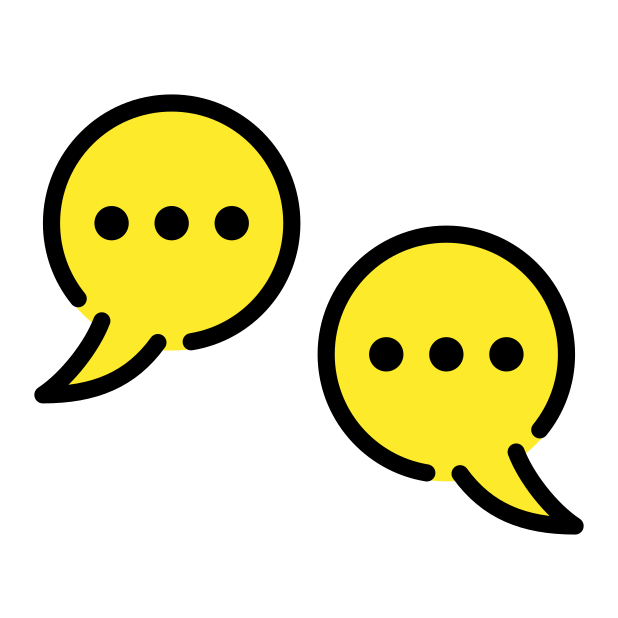 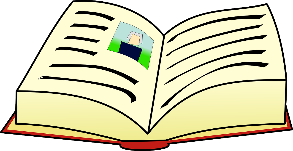 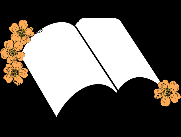 [Speaker Notes: Role play card for the previous slide.]
parler / écrire
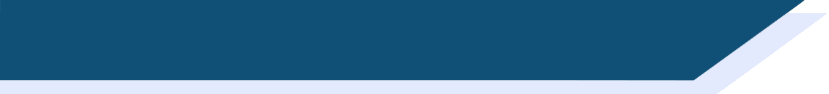 Un conte de fées (réponses)
Groupe A
Ils ont écouté la femme. Ils ont mangé du fromage. Ils ont quitté sa maison. Ils ont fermé la porte.  

Groupe B
Ils ont frappé à la porte. Ils ont parlé à la femme. Ils ont expliqué l’histoire. Ils ont donné le livre à la femme.
[Speaker Notes: Role play card for the previous slide.]
Talking about what groups of people did
yes/no questions (inversion) in the perfect tense (nous, vous, ils/elles)
SSCs [-s] and [-tion] revisited
Y8 French
Term 3.2 - Week 4 - Lesson 66
Amber Dudley / Catherine Morris / Catherine Salkeld
Artwork by: Chloé Motard

Date updated: 06/11/21
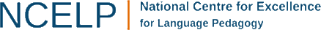 [Speaker Notes: Artwork by Chloé Motard. All additional pictures selected are available under a Creative Commons license, no attribution required.
Native speaker feedback provided by Sarah Brichory.
With thanks to Rachel Hawkes and Emma Marsden for their input on the lesson material.

Learning outcomes (lesson 2):
Consolidation of SSCs [-s] and [-tion]
Consolidation of yes/no questions (inversion) in the present tense
Introduction of yes/no questions (inversion) in the perfect tense
Word frequency (1 is the most frequent word in French): 
8.3.2.4 (introduce) commencer [139], bibliothèque [2511], expliquer [252], emprunter [1268], quitter [507], cours [169], fois [49], tâche [887], déjà1 [58], enfin [349], toujours [103] 
8.3.1.5 (revisit) décrire [1176], traduire [1125], communauté [558], culture [913], expérience [679], information [317], produit [373], programme [340], tout1, tous1 [24]
8.2.2.2 (revisit) finir [583], nourrir [1261], chat [3138], dimanche [1235], heure [99], jeudi [1112], lundi [1091], mardi [1044], mercredi [1168], minute [375], vendredi [1086] 
Source: Londsale, D., & Le Bras, Y.  (2009). A Frequency Dictionary of French: Core vocabulary for learners London: Routledge.

The frequency rankings for words that occur in this PowerPoint which have been previously introduced in NCELP resources are given in the NCELP SOW and in the resources that first introduced and formally re-visited those words. 
For any other words that occur incidentally in this PowerPoint, frequency rankings will be provided in the notes field wherever possible.]
-s-
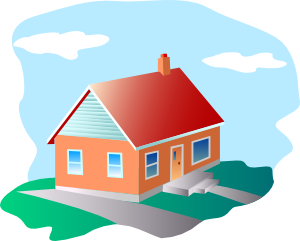 maison
[Speaker Notes: Timing: 1 minute (2 SSC slides).

Aim: To consolidate SSC [-s-]

Procedure:1. Present the letter(s) and say the [-s-] sound first, on its own. Students repeat it with you.2. Bring up the word ”maison” on its own, say it, students repeat it, so that they have the opportunity to focus all of their attention on the connection between the written word and its sound.
3. A possible gesture for this would be to trace the outline of a house in the air with two fingers.4. Roll back the animations and work through 1-3 again, but this time, dropping your voice completely to listen carefully to the students saying the [-s- between vowels] sound, pronouncing ”maison” and, if using, doing the gesture.

Word frequency (1 is the most frequent word in French): 
maison [325]
Source: Londsale, D., & Le Bras, Y.  (2009). A Frequency Dictionary of French: Core vocabulary for learners London: Routledge.]
-s-
église
magasin
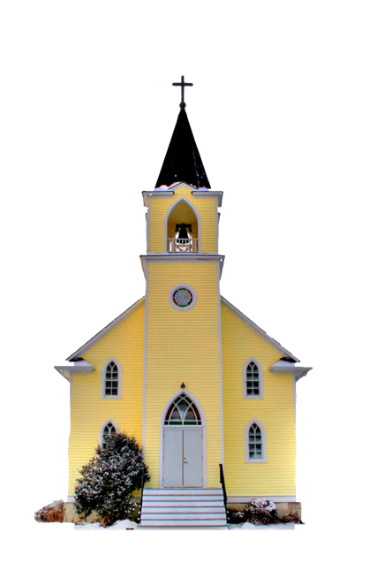 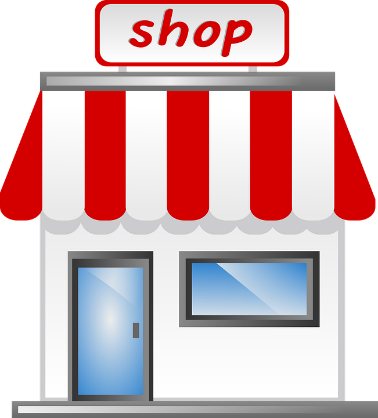 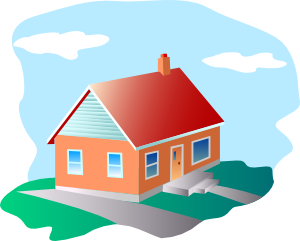 désolé
maison
cuisine
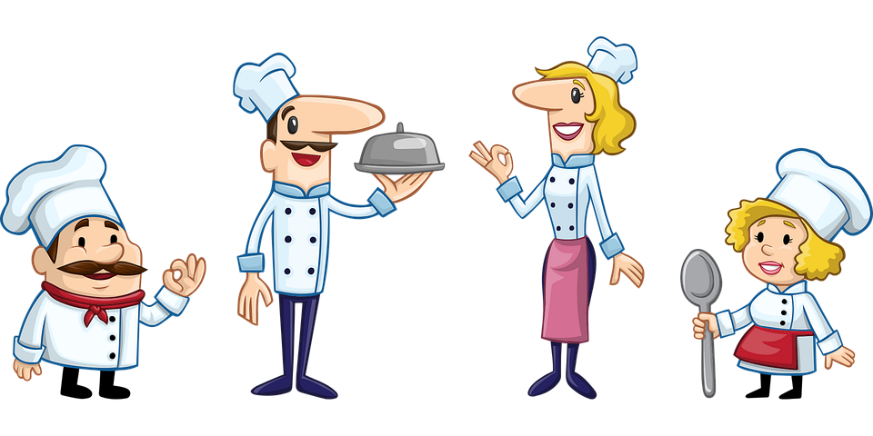 [sorry]
chose
[thing]
[Speaker Notes: Aim: To consolidate SSC [-s-]

Procedure:
Introduce and elicit the pronunciation of the individual SSC [-s-] and then the source word again ‘maison’ (with gesture, if using).Then present and elicit the pronunciation of the five cluster words.The cluster words have been chosen for their high-frequency, from a range of word classes, with the SSC (where possible) positioned within a variety of syllables within the words (e.g. initial, 2nd, final etc.). Additionally, we have tried to use words that build cumulatively on previously taught SSCs (see the Phonics Teaching Sequence document) and do not include new SSCs. Where new SSCs are used, they are often consonants which have a similar symbol-sound correspondence in English.
Word frequency (1 is the most frequent word in French): maison [325]; chose [125]; magasin [1736]; église [1782]; désolé [2081]; cuisine [2618].Source: Londsale, D., & Le Bras, Y.  (2009). A Frequency Dictionary of French: Core vocabulary for learners London: Routledge.]
-tion
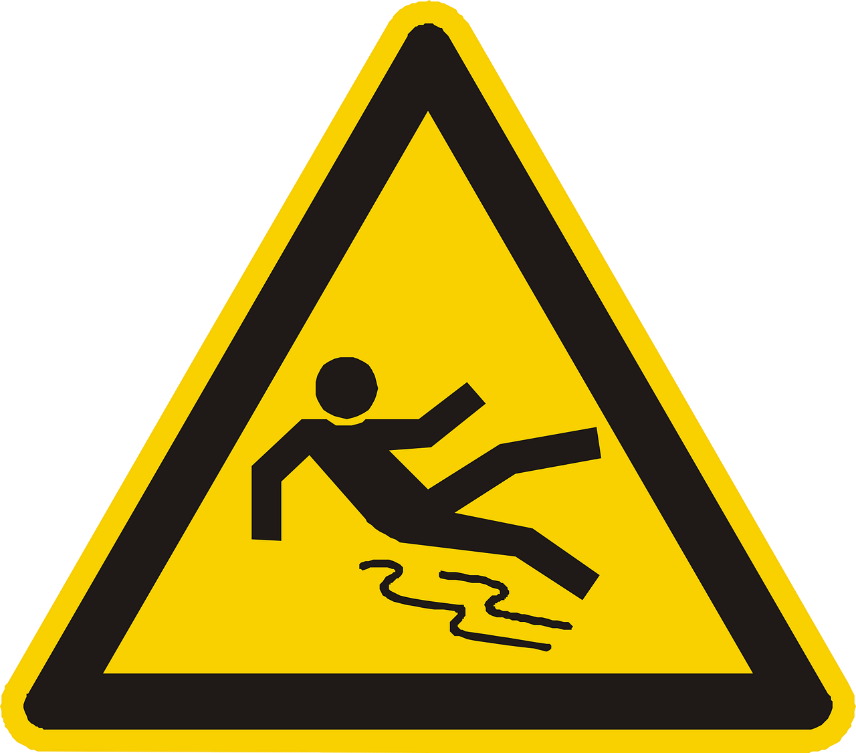 Attention!
[Speaker Notes: Timing: 1 minute (2 SSC slides).

Aim: To consolidate SSC [-tion]

Procedure:1. Present the letter(s) and say the [-tion] sound first, on its own. Students repeat it with you.2. Bring up the word ”attention” on its own, say it, students repeat it, so that they have the opportunity to focus all of their attention on the connection between the written word and its sound.
3. A possible gesture for this would be to wave one’s hand in front of oneself to indicate not to proceed.4. Roll back the animations and work through 1-3 again, but this time, dropping your voice completely to listen carefully to the students saying the [-tion] sound, pronouncing ”attention” and, if using, doing the gesture.

Word frequency (1 is the most frequent word in French): 
attention [482].
Source: Londsale, D., & Le Bras, Y. (2009). A Frequency Dictionary of French: Core vocabulary for learners London: Routledge.]
-tion
situation
population
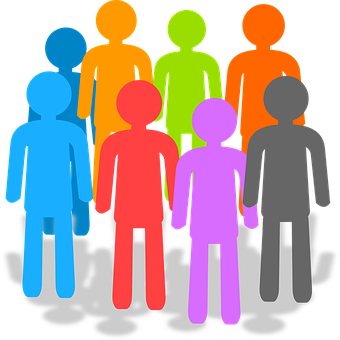 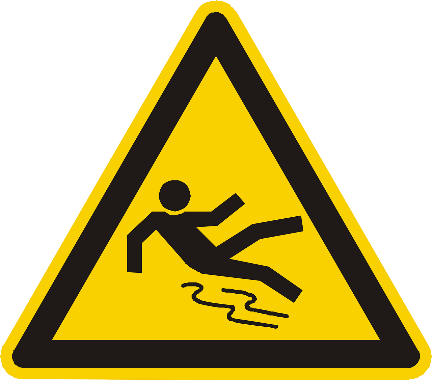 attention!
action
solution
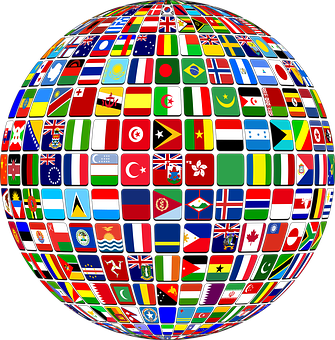 international
[Speaker Notes: Aim: To consolidate SSC [-tion]

Procedure:
1. Introduce and elicit the pronunciation of the individual SSC [-tion] and then the source word again ‘attention’ (with gesture, if using).2. Then present and elicit the pronunciation of the five cluster words.
The cluster words have been chosen for their high-frequency, from a range of word classes, with the SSC (where possible) positioned within a variety of syllables within the words (e.g. initial, 2nd, final etc.). Additionally, we have tried to use words that build cumulatively on previously taught SSCs (see the Phonics Teaching Sequence document) and do not include new SSCs. Where new SSCs are used, they are often consonants which have a similar symbol-sound correspondence in English.
Word frequency (1 is the most frequent word in French): population [509]; action [355] situation [223]; international [282]; solution [608]; attention [482].Source: Londsale, D., & Le Bras, Y. (2009). A Frequency Dictionary of French: Core vocabulary for learners London: Routledge.]
Remember:
[-s-] is hard between two vowels.
[c] is hard before a/o/u.
lire / parler
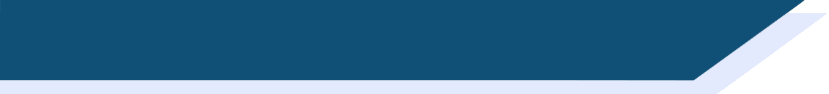 Au magasin de vêtements
Lisez les listes de mots. Attention aux SCCs en orange !
Ne dites pas l’intrus !
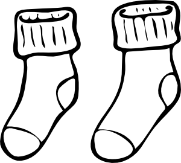 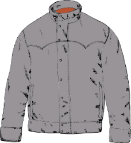 1
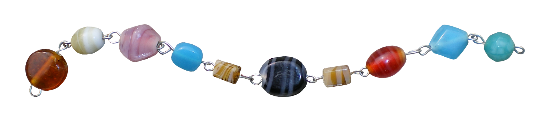 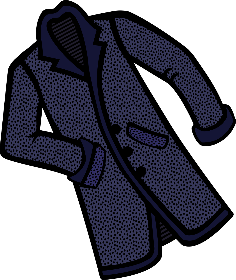 2
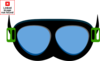 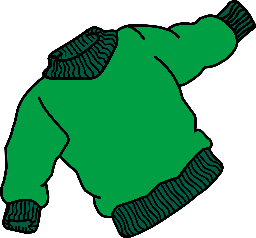 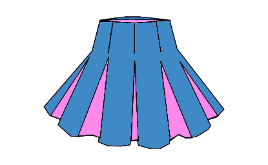 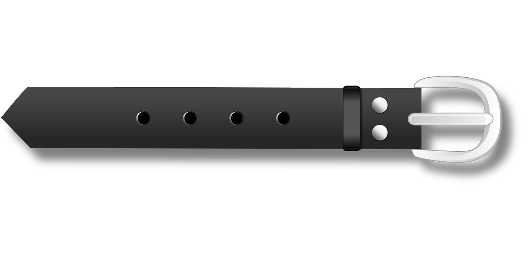 3
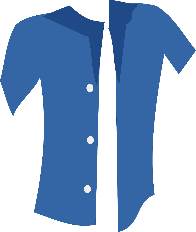 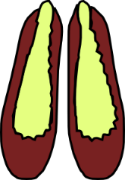 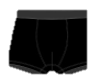 4
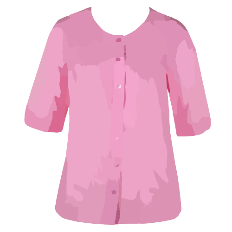 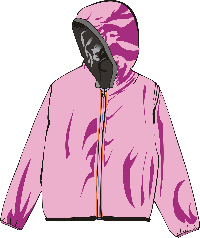 5
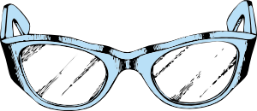 [Speaker Notes: Timing: 5 minutes

Aim: Pronunciation of words containing SSCs [-s-], [ss], [ç], soft [c], hard [c] and [-tion]. Raising awareness that [ss], [ç], soft [c] and the [t] in [-tion] sound identical.

Procedure:
1. Students read the sets of words, focusing on the SSCs in bold, and mentally eliminating the word containing an SSC which doesn’t match the others.
2. They take it in turns to read aloud the remaining pair of words.
3. Click to reveal the ‘odd one out’. Students say it aloud.
4. Click on the numbers to hear the full line of words said aloud by a native speaker. Students repeat.

Word frequency of cognates used (1 is the most frequent word in French):
protection [953]

Word frequency of unknown words used (1 is the most frequent word in French): 
chaussette [>5000], blouson [>5000], jupe [>5000], plissé [>5000], pardessus [>5000], chaussure [3638], tricot [>5000], ceinture [4538], bracelet [>5000], blouse [>5000], caleçon [>5000], chemisette [>5000], lunette [4207], protection [953], vareuse [>5000], chemisier [>5000]
Source: Lonsdale, D., & Le Bras, Y.  (2009). A Frequency Dictionary of French: Core vocabulary for learners London: Routledge.]
parler
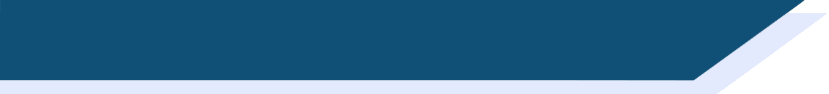 Vocabulaire
Dis les mots en français.
[Speaker Notes: Timing: 3 minutes

Aim: Spoken recall of this week’s new vocabulary at word level.

Procedure:
1. As a class, students say the French translation of each word on the list.
2. Written forms are revealed on clicks.]
vocabulaire
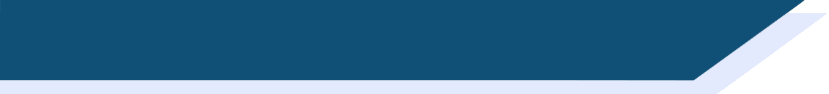 Saying ‘time’
You know two words for ‘time’ in French, le temps and la fois. 

Use le temps to talk about an amount of time (seconds, minutes, hours, days, weeks, months, years, etc.): 

J’ai beaucoup de temps. 		I have a lot of time. 
Combien de temps ça prends ?	How much time (how long) does it take ?

Use la fois to talk about the number of times something happens:

C’est la première fois. 			This is the first time. 
J’ai visité le musée plusieurs fois.	I (have) visited the museum several times.
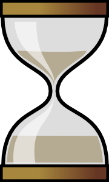 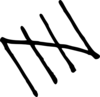 [Speaker Notes: Timing: 2 minutes

Aim: To highlight a cross-linguistic vocabulary difference (one word in French, two in English); to explain when to use temps and when to use fois. 

Procedure:
1. Click to animate the explanation.]
lire
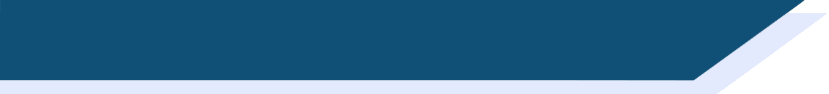 Saying ‘time’
Lis ces phrases et décide si on doit traduire « time(s) » par fois ou temps.
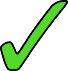 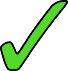 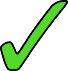 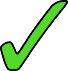 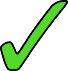 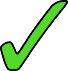 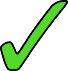 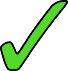 [Speaker Notes: Timing: 5 minutes

Aim: Written recognition of the appropriate translation (temps or fois) for ‘time’.

Procedure:
1. Students read the sentences and choose whether fois or temps is the most appropriate translation for time. 
2. Click to reveal the answers.]
grammaire
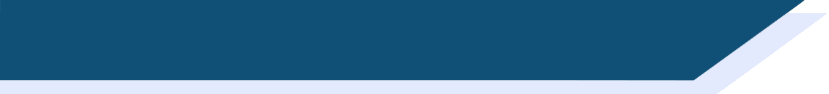 Inversion questions in the past
As you know, we can turn sentences with two verbs into questions by swapping the position of the subject pronoun and the verb in short form:

Statement: 		Ils vont aller à la plage. 
Question:		Vont-ils aller à la plage ? 

Remember to add a hyphen between subject and verb in the written form!

We can use the same rule to turn statements into questions in the perfect tense. Remember, avoir is the verb in short form.

Statement: 		Vous avez commencé le livre.
Question:		Avez-vous commencé le livre ?
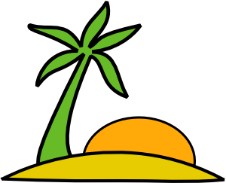 ____________________ ?
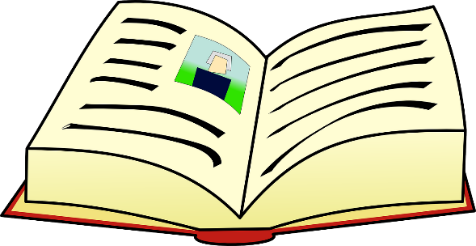 ___________________________ ?
[Speaker Notes: Timing: 3 minutes

Aim: To introduce inversion questions in the perfect tense by comparing these with inversion questions in two-verb constructions.

Procedure: 
1. Click to animate the explanation. Note that we are purposefully recommending introducing inversion questions in the perfect tense in this lesson about plural forms, given the infrequent use of the je form, and the complexities introduced by the addition of -t- with the il/elle form (this will be introduced in Year 9). It is expected that students will be able to recognise perfect tense inversion questions in the tu form from this point, however.]
*le/la politique = a politician
*le stage = work experience
écouter
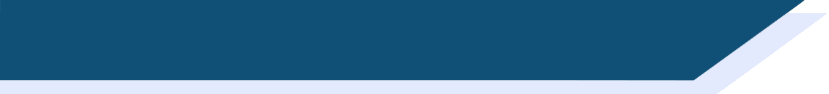 Amir parle aux politiques*
Amir fait un stage* comme journaliste. Voici ses questions aux politiques.
Écoute et décide si ses questions sont au présent ou au passé.
1
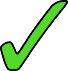 2
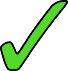 3
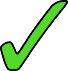 4
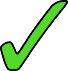 5
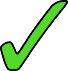 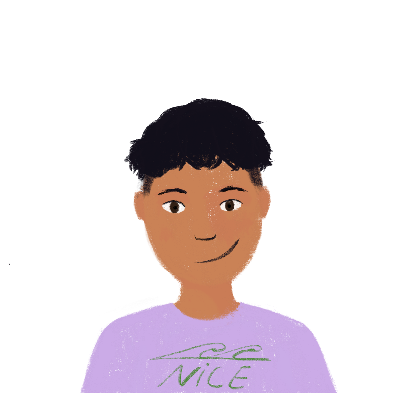 6
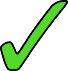 7
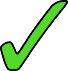 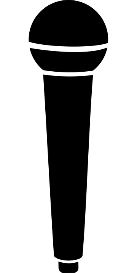 8
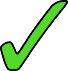 [Speaker Notes: Timing: 8 minutes

Aim: Aural recognition of questions with the plural forms of –ER verbs in the present and perfect tenses. 

Procedure:
1. Students write 1-8 in their books. 
2. Click on the number buttons to listen to the audio. 
3. Students listen to the audio and decide whether the question is in the present or past tense, based on the presence or absence of the short form of avoir in the verb phrase. Note all the questions are in the vous form, because this present tense short form sounds identical to the past participle. This ensures that students focus on the presence or absence of the short form of avoir (and means there is no need for beeps).
4. As an extension activity, students translate the sentences into English.
5. Click to reveal answers and suggested translations. Highlight that there is no equivalent for ‘did’ in French. 

Transcript:
 Avez-vous trouvé une réponse à notre question ? 
 Avez-vous des idées ? 
 Proposez-vous une solution au problème ?
 Avez-vous travaillé avec la communauté locale ? 
 Avez-vous visité les écoles locales ? 
 Aidez-vous les hôpitaux ? 
 Pensez-vous à l’avenir ? 
 Avez-vous parlé aux journaux ? 

Word frequency of cognates used (1 is the most frequent word in French): politique [128], stage [4007], journaliste [1337], décider [165], présent [216]
Source: Londsale, D., & Le Bras, Y.  (2009). A Frequency Dictionary of French: Core vocabulary for learners London: Routledge.]
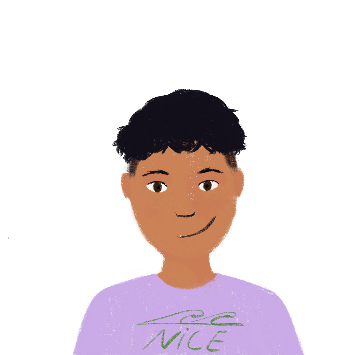 Un robot à la maison !
lire
le député = MP
la réunion = meeting
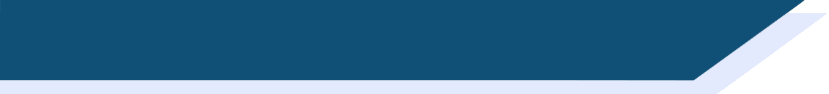 Des e-mails aux collègues
Amir envoie des e-mails. Ses questions, sont-elles au présent ou au passé ? Doit-on commencer la question avec une forme d’avoir ? Complète.
[Speaker Notes: Timing: 5 minutes

Aim: Written recognition of inversion questions with plural forms of –ER verbs in the present and perfect tenses.

Procedure:
1. Students write 1-8 and use their knowledge of inversion question structure to decide whether each question is in the present or the perfect tense.
2. Where the question is in the perfect tense, students fill in the short form of avoir. 
3. Click to reveal the answers and full questions.
4. Oral translation of questions.

Word frequency of unknown words used (1 is the most frequent word in French): 
e-mail [>5000], collègue [1099], député [424], réunion [971], ressource [852]
Source: Londsale, D., & Le Bras, Y.  (2009). A Frequency Dictionary of French: Core vocabulary for learners London: Routledge.

Word frequency of cognates used (1 is the most frequent word in French): 
ressource [852], situation [223], e-mail [>5000], présent [216], décider [165]
Source: Londsale, D., & Le Bras, Y.  (2009). A Frequency Dictionary of French: Core vocabulary for learners London: Routledge.]
*voir = to see
*la réunion = meeting
*la piscine = swimming pool
écrire
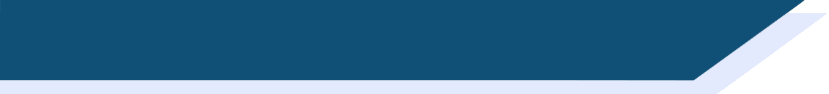 Des problems à l’école
Amir veut trouver des solutions ! Il parle avec son professeur. On ne peut pas voir* les questions. Écris les verbes au passé composé. Ensuite, écris les questions.
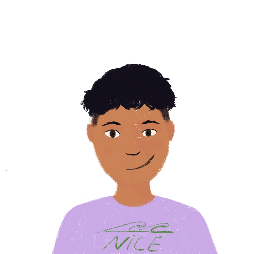 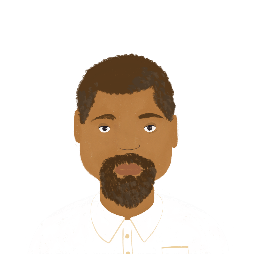 Avez-vous organisé une réunion avec les autres élèves ?
Avez-vous utilisé la piscine du collège ?
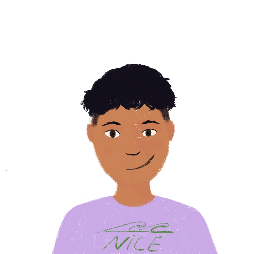 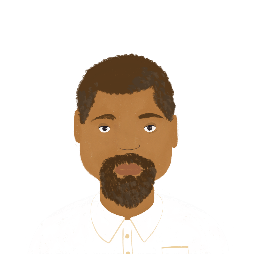 Oui, nous avons organisé une réunion avec les autres élèves.
Non, nous n’avons pas utilisé la piscine*.
organiser
utiliser (ne…pas)
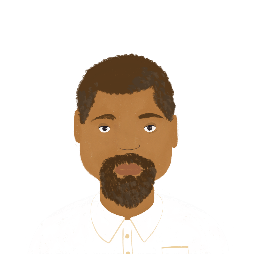 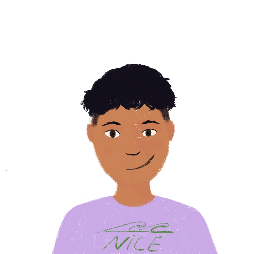 Ont-ils partagé des problèmes ?
Avez-vous trouvé une solution à ces problèmes ?
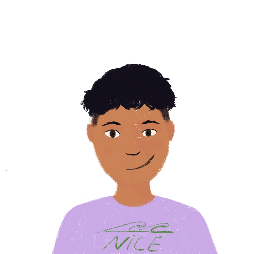 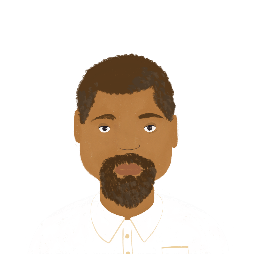 Non, nous n’avons pas trouvé une solution à ces problèmes.
Oui, ils ont partagé beaucoup de problèmes !
partager
trouver (ne…pas)
[Speaker Notes: Timing: 8 minutes

Aim: Written production of questions and statements with the plural forms of –ER verbs in the perfect tense.

Procedure:
1. Students read the answers to a series of questions and write the perfect tense form of the verb provided in the blue box. 
2. Click to reveal the verbs in the conjugated forms. 
3. Once students have filled in the blanks, ask students to write inversion questions to elicit these answers, using the same verb.
4. Click to reveal the possible questions. 

Word frequency of unknown words used (1 is the most frequent word in French): réunion [971], voir [69], piscine [>5000], verbe [>5000]
Source: Londsale, D., & Le Bras, Y.  (2009). A Frequency Dictionary of French: Core vocabulary for learners London: Routledge.

Word frequency of cognates used (1 is the most frequent word in French): solution [608], verbe [>5000], composer [858]
Source: Londsale, D., & Le Bras, Y.  (2009). A Frequency Dictionary of French: Core vocabulary for learners London: Routledge.]
parler
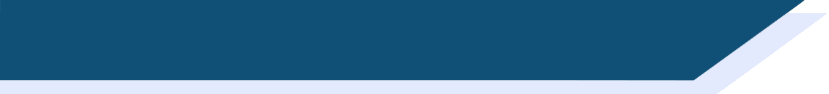 Amir et ses professeurs
Continue la conversation entre Amir et son professeur. Dis des questions et des réponses au passé composé. Voici des verbes que vous pouvez utiliser.
organiser
envoyer
utiliser
proposer
commencer
expliquer
écouter
parler
trouver
montrer
penser à
travailler
chercher
partager
visiter
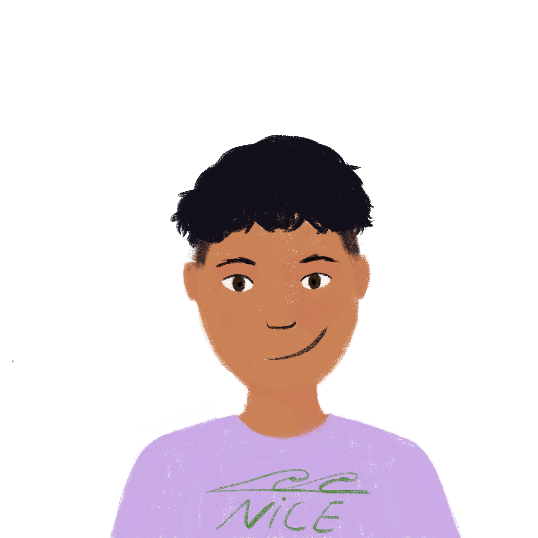 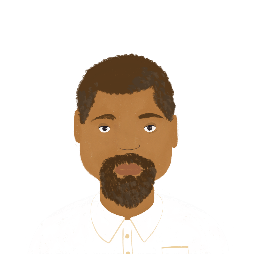 [Speaker Notes: Timing: 8 minutes

Aim: Semi-structured oral production of inversion questions and statements using plural forms of –ER verbs in the perfect tense. 

Procedure:
1. Begin by recapping placement rules for ne…pas in the perfect tense.
2. Students take on the role of either Amir or the teacher.
3. The student playing Amir begins by asking a question in the past tense using one of the verbs provided (or another verb). Students should use a different verb each time. At lower levels, the teacher may wish to provide some nouns to go with the suggested verbs.
4. The student playing the teacher replies with a statement using the same verb. Encourage students to use a mix of affirmative and negative sentences.
5. Continue steps 3-4 for 5 questions in total.
6. Students swap roles. Repeat steps 3-5.

Word frequency of cognates used (1 is the most frequent word in French): continuer [113], verbe [>5000], composer [858]
Source: Londsale, D., & Le Bras, Y.  (2009). A Frequency Dictionary of French: Core vocabulary for learners London: Routledge.]
Gaming Grammar
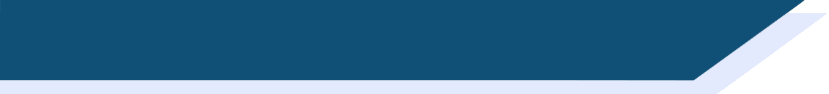 Gaming Grammar
Relevant mini game(s): 
Verbs: 1st person present & past tense (Verb agreement (past))
Verbs: 3rd person present & past tense (Verb agreement (past))
Questions: Subject-verb inversion
To have and to be: 1st person and 3rd person singular
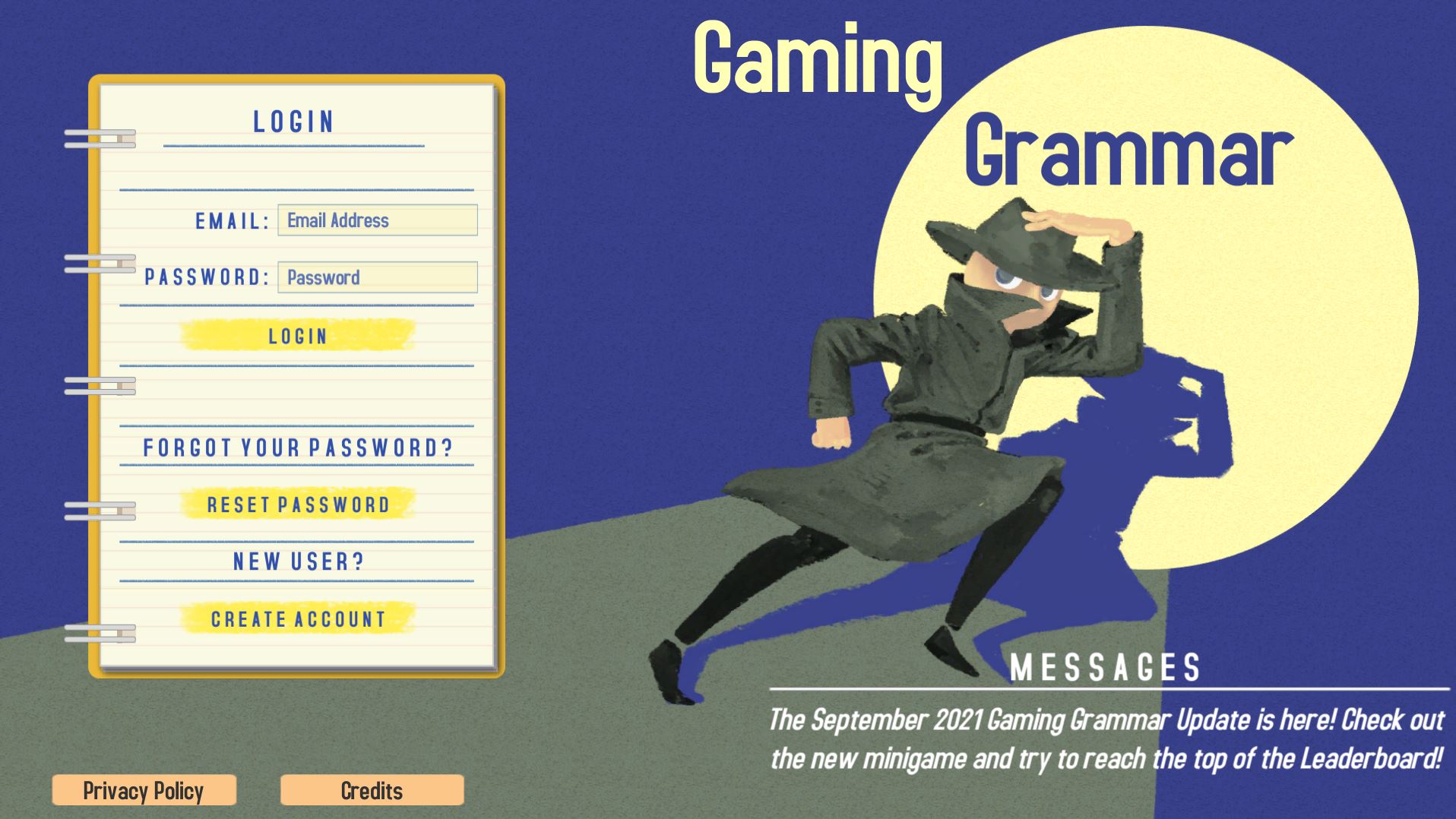 [Speaker Notes: This slide links to Gaming Grammar login screen. The appropriate mission can then be selected from the menu page.
Students will progress through the game at their own rate; teachers should use the teacher interface to check progress. This will help to inform future lesson planning.]
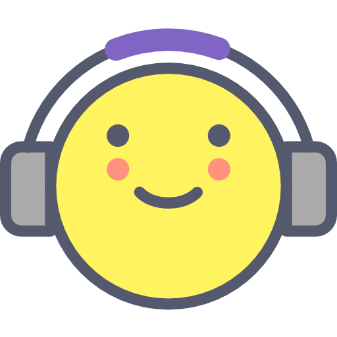 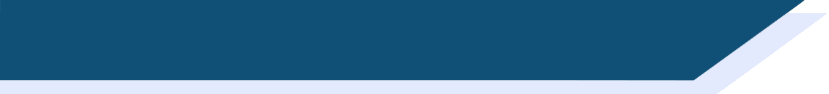 Devoirs
Vocabulary Learning Homework (Revisit Y8, Term 3.2, Week 4)
Quizlet link:		    	Y8 Term 3.2 Week 4
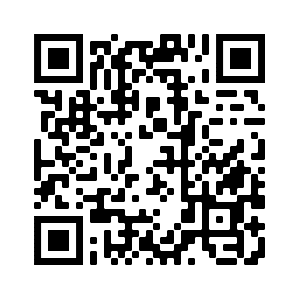 Quizlet QR code:
In addition, revisit:		Y8 Term 3.1 Week 5
				Y8 Term 2.2 Week 2
[Speaker Notes: The answer sheet for the Y8, Term 3.2, Week 4 vocabulary learning HW is here: https://resources.ncelp.org/concern/resources/37720d59r?locale=en]